Berem, pišem
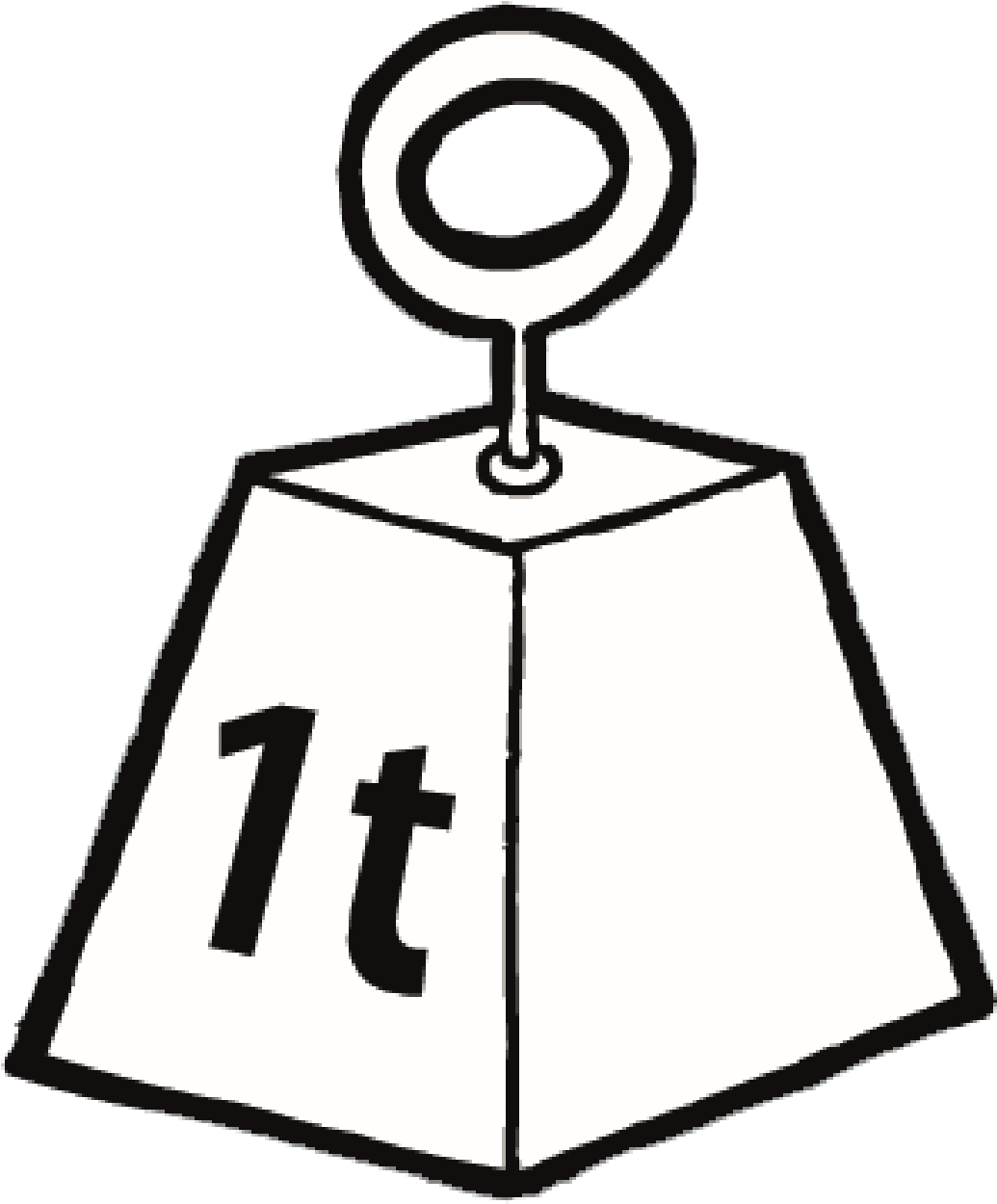 Slovenščina
Dzo 2. del str. 87
1. Izberi si eno besedilo (Slikala sem/ Razveselila sva mamico).
2. Preberi ga.
3. Pisno odgovori na 4 vprašanja v zvezek PIŠEM ČRKE. 
Piši z malimi tiskanimi črkami.
4. Izberi še eno dejavnost.
SLIKALA SEM
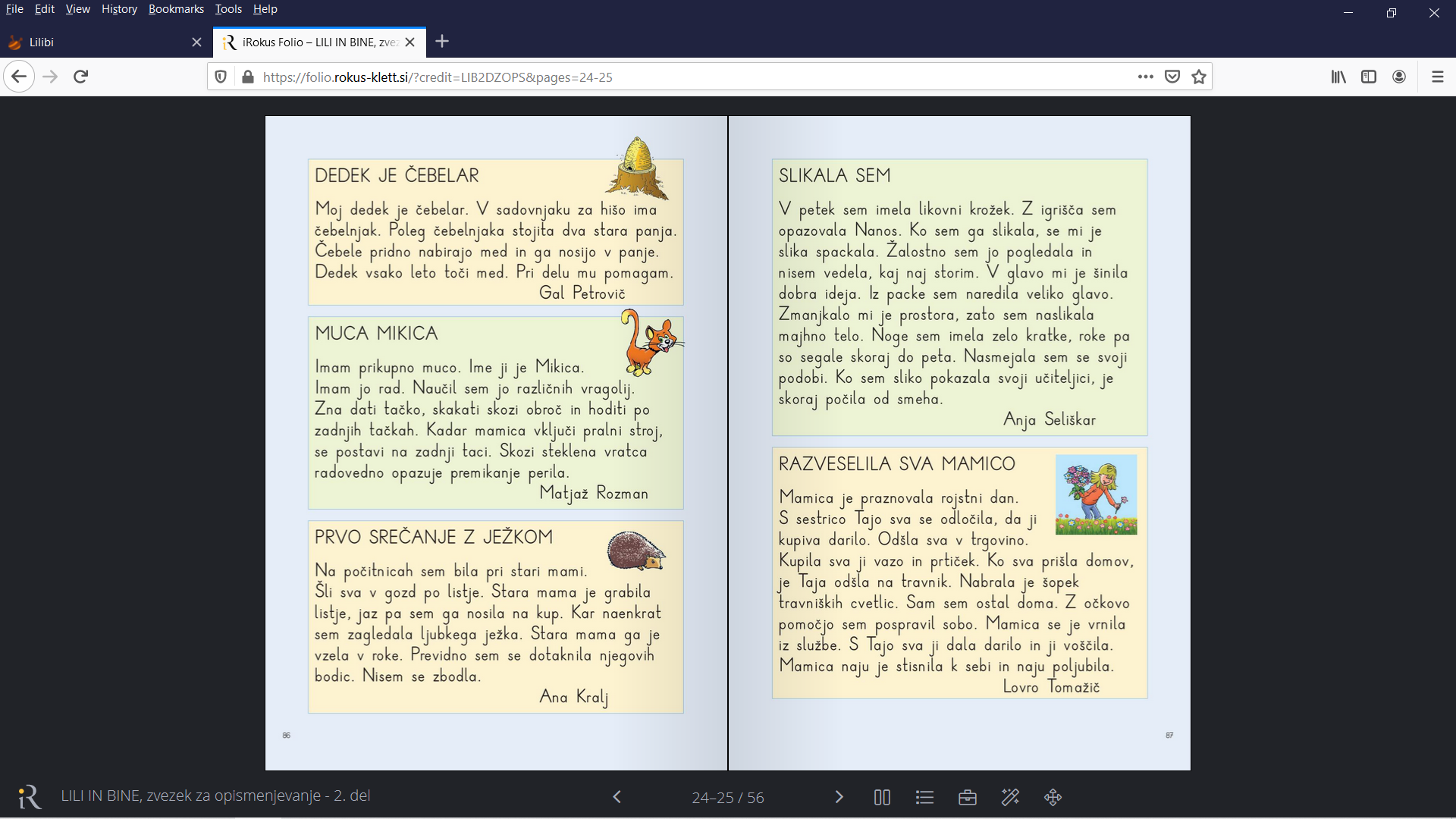 1. dejavnost: Pisno odgovori še na ostala vprašanja v zvezek PIŠEM ČRKE.
2. dejavnost: Prepiši prvih pet povedi v zvezek PIŠEM ČRKE.
3. dejavnost: Besedilo ilustriraj v obliki STRIPA v 4 slikah.  Na primer:
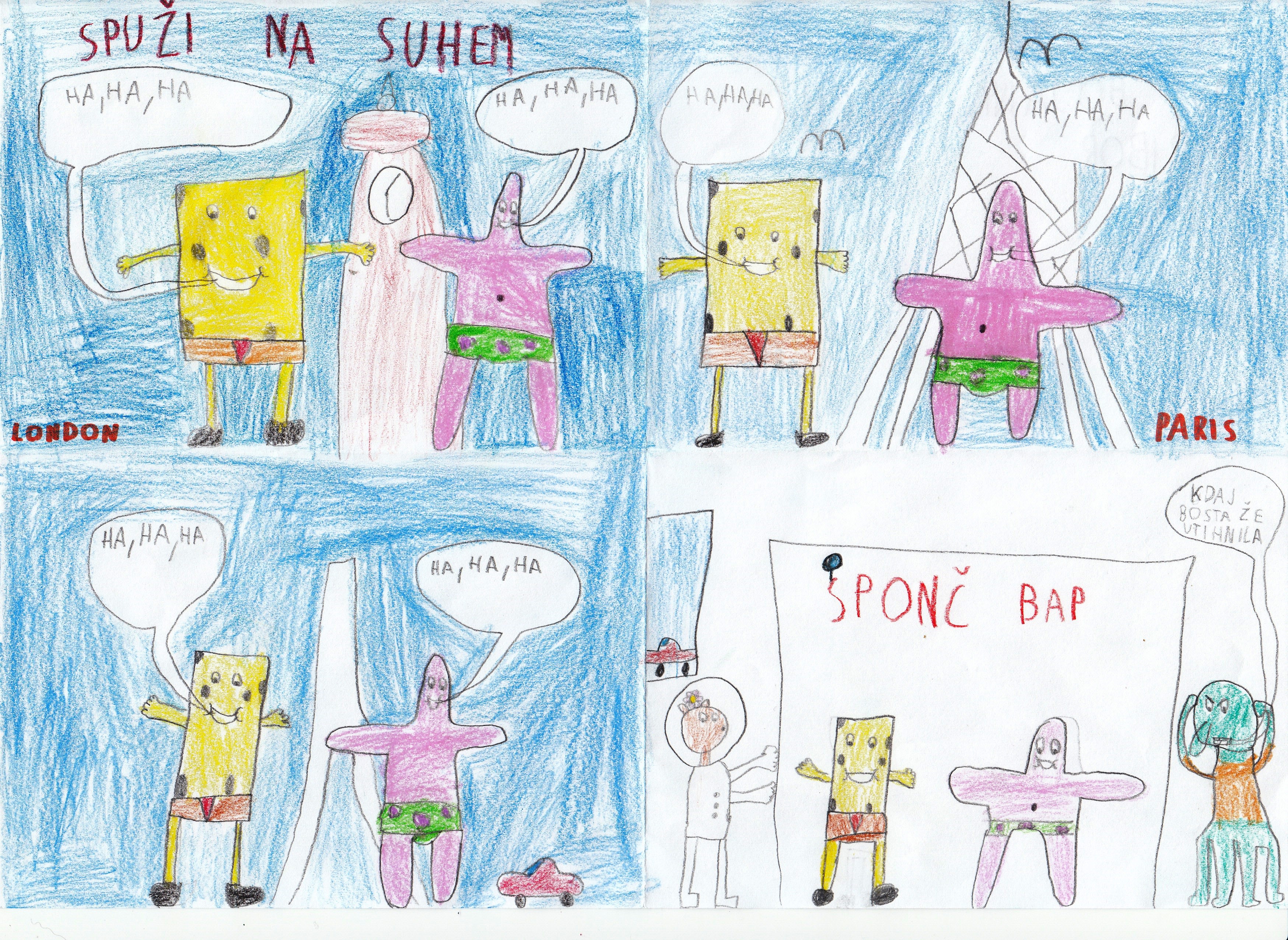 VPRAŠANJA
RAZVESELILA SVA MAMICO
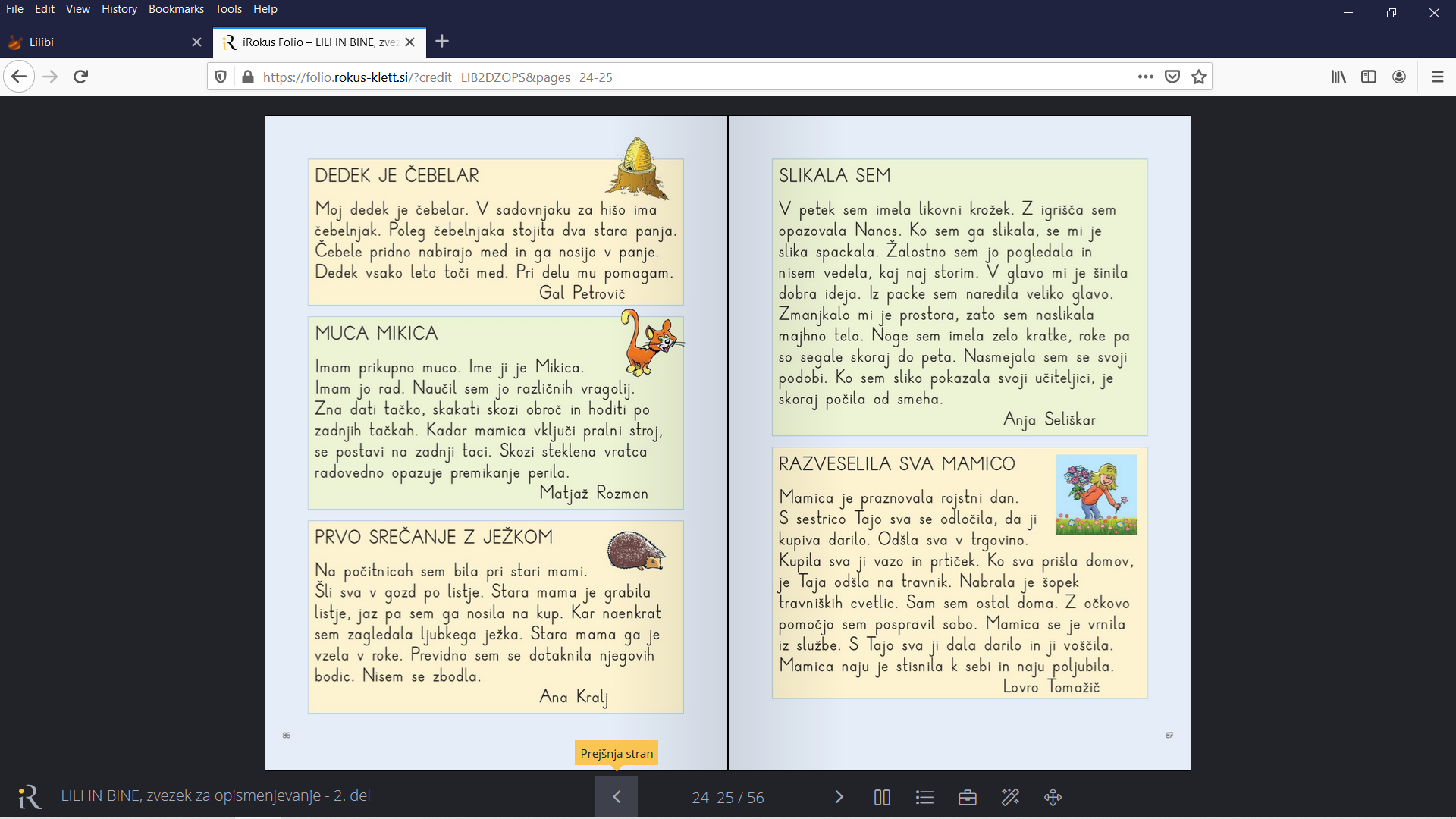 1. dejavnost: Pisno odgovori še na 4 vprašanja v zvezek PIŠEM ČRKE.
2. dejavnost: Pogovori se s staršem o besedilu, npr.:
       - Kdo je napisal besedilo? 
       - Kako je ime Lovrovi sestrici? 
       - V katerem letnem času praznuje njuna mamica rojstni dan? 
       - Preberi povedi, ki potrdijo tvoj odgovor. 
       - Preberi poved, ki pove, kako je mamica sprejela darilo.
      3. dejavnost: Prepiši zadnjih pet povedi v zvezek PIŠEM ČRKE.
VPRAŠANJA